Informal document GRBP-70-20 
(70th GRB, September 11-13, 2019, 
agenda items 6 (d) and (e))
Submitted by the expert of ETRTO
WET GRIP TEST METHOD IMPROVEMENT for Passenger Car Tyres (C1)  
Overview of Tyre Industry and ISO activities




GRBP - 70th session

GenevaSeptember, 2019
1
BACKGROUND / RECAP


TRAILER method revision – RECAP and UPDATE


VEHICLE method revision


TIMELINE
2
BACKGROUND / RECAP


TRAILER method revision – RECAP and UPDATE


VEHICLE method revision


TIMELINE
3
ISO 23671:2015Passenger car tyres — Method for measuring relative wet grip performance -- Loaded new tyres
UNDER REVISION
CURRENT REGULATORY FRAMEWORK
ISO test method for PSR wet grip is thr reference for several regulations (EU, UN and worldwide)
This standard is under revision: the experience accumulated so far by the Industry and by the EU Member States Authorities indicated an opportunity for developing further improvements on the accuracy of the test method
TYPE approval - UN R117.02 – Test method in Annex 5(A) 
(minimum requirement on WET grip for homologation)
TYRE LABELLING
Europe EC 1222/2009* - Test method in Annex V (Reg. 228/2011)… but also Brazil, Korea, Japan, …*Note: revision of EU label will directly refer to UN R117 for wet grip test
GTR16Global Technical regulation
4
REPRODUCIBILITY OF THE CURRENT WET GRIP TEST
The current wet grip test method allows the NECESSARY FLEXIBILITY in terms of testing conditions worldwide: possibility to test using different tools (vehicle/trailer), on different tracks (wide friction range for tracks), and in different periods of the year (wide temperature range).
When the test was firstly developed, it appeared to grant both a good repeatability (same test conditions = same test results) and a good reproducibility (different test conditions = same grade).
Anyhow the reproducibility of the test is not in line with the initial evaluations.

In other words, when different set of testing conditions  (within the allowed ranges) are adopted to test the same tyre, the same wet grid index might not be always granted.
Note
This problem was identified in the Final Report on the Review study on the Regulation (EC) No 1222/2009 on the labelling of tyres (March 2016)

Following the experience accumulated after the implementation of EU label Reg. 1222, Tyre Industry progressively recognized the problem and indicated opportunities for improvements in the same Review Study
5
TYRE INDUSTRY / ISO COLLABORATION
Following preliminary collaboration among EUROPE, USA and JAPAN Tyre Industry, the revision of the existing ISO 23671:2015 for PSR was launched last Sept 14th, 2017;
An ISO (global) “technical table” is currently in place:The WET GRIP Working Group (TC31/WG12) was established  with the aim to
By priority

1. Improve the reproducibility of the current ISO,

2. Try to keep on average similar wet grip indexes values and ratings as current test procedure

3. Drive the global standardization & promote harmonization worldwide
Status update (2018, August) 
Draft International Standard registered
6
TYRE INDUSTRY and ISO TECHNICAL ACTIVITIES
Step 1 – Identification of the parameters affecting the dispersion of the test
  completed
Step 2 - 3 Round Robin Tests using TRAILER methodology
 Completed
Total of 37 tires - 1163 results! 16 different test sites/trailer in EU (ETRTO), Japan (JATMA) and USA (USTMA)
Step 3 – 1 Round Robin Tests Using VEHICLE methodology
 Completedtests In EU (ETRTO)
7
Step 1 – Identification of the parameters affecting the dispersion
The parameters having an influence on the variability of test method were listed exhaustively
The most impacting the reproducibility of the test were identified:
1. Methodologies (TRAILER / VEHICLE)
2. Conditioning (stabilization) of tyre prior testing
3. Wet Track - Friction & Temperature
4. Tyre typologies & corresponding correction equations
BACKGROUND / RECAP


TRAILER method revision – RECAP and UPDATE


VEHICLE method revision


TIMELINE
9
TYRE BREAK-IN (CONDITIONING)
Tyre Break-In (conditioning) was identified as an important source of variability

Current standard
For tyre break-in, two braking runs shall be performed under the load, pressure and speed as specified
Not enough!
New proposed approach:

The tyres should be stabilized  in performance prior to testing, which means that no evolution of the peak /BFC values in test runs should be detectable; in any case there will be an ex-post verification according to clauses specified in [the test procedure]* In all cases, tyre designed tread depth and designed tread block or rib integrity shall not change significantly with break-in, which means the pace and “severity” of the break-in needs to be carefully controlled to avoid such changes.

[*paragraph “Validation of tests results” – improved requirements on the Coefficient of Variation (CoV) of the µpeak /BFC values of both reference and candidate tyres and on the evolution of the reference tyre (SRTT) during the test cycles]
Note: “how” operationally stabilizing the tyre (on road driving, drum,…)is left to each company, being also dependent on internal practices and tyre constructions.
TRACK GRIP
In the current method, the grip of the track can be controlled with one of two criteria BPN  [42-60] or  m SRTT14” [0,6-0,8]Anyhow there is no correlation between the 2 criteria  this point is an important source of variability between different test centers.Also the reference tyre SRTT14’’ will be discontinued

SRTT 16’’ will be used NOT ONLY AS REFERENCE TYRE, BUT ALSO FOR TRACK VALIDATION IN PLACE OF [SRTT 14 or BPN] 
Replacement of SRTT14 and discontinuation of BPN measurement
A source of variability eliminated

agreement for friction range   m SRTT16”  [0.65 ; 0.90 ]
TYRE TYPOLOGIES / Track Temperature
3 different typologies of tyres should be treated differently within the wet grip test procedure
Snow
M+S - not 3PMSF
R117 category of use / markings
Normal
-
Snow for use in severe snow conditions
M+S and 3PMSF
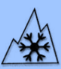 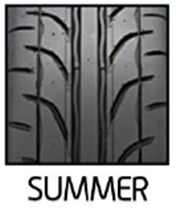 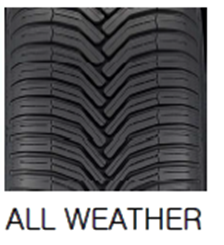 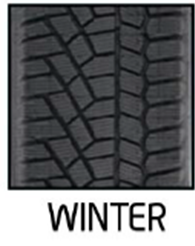 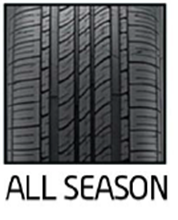 Commercial name
USA ALL SEASON
EU ALL SEASON
intended to perform across most temperature ranges.They are designed also for use in lower temperatures but not at the level of a Severe Snow (Winter) tire. They can operate at higher temperatures, without the typical limitations of Severe Snow (Winter) tires
guarantee the min snow traction of a Severe Snow (Winter) tire. They are also designed to operate at higher temperatures, without the typical traction limitations of Severe Snow (Winter) tires
Severe Snow tires are designed to perform best in severe cold weather conditions and are not typically used during extended warm weather conditions
Normal tires are designed to perform best in warm weather and are not typically used at low temperature
T ref = 10
WET GRIP test
CONDITIONS
T ref = 20
T ref = 15
5-20 ˚C
5-35˚C
12-35 ˚C
each tyre typology has its own behavior vs friction & temperature
specific /different correction formulas and coefficients shall be applied
CORRECTION FORMULAS
Example for Normal
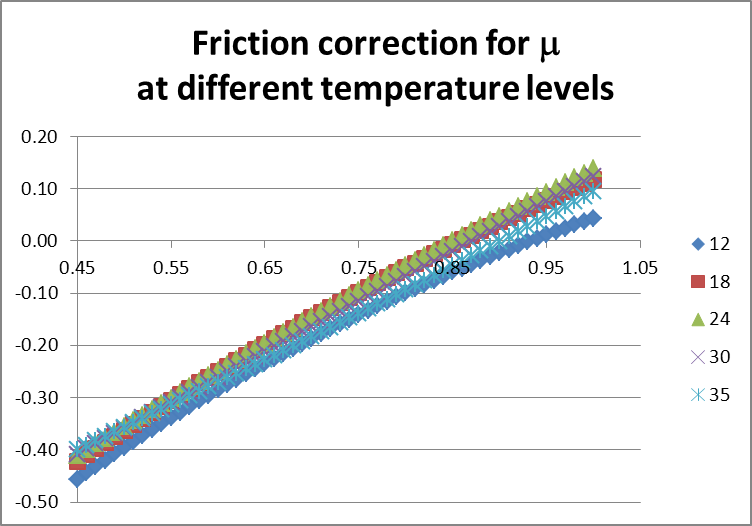 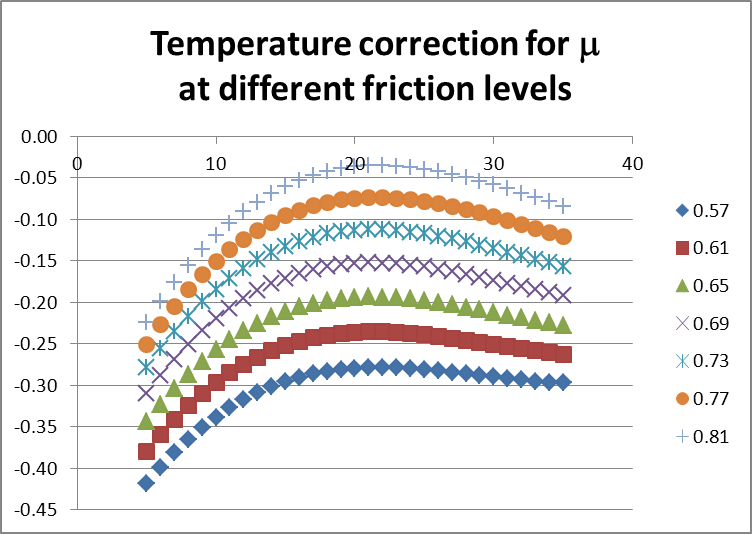 Example for Normal
The temperature (especially the low temperature for normal tyres) has also an influence (even if lower than the grip)
T = Ttest – T refwhere:	μ = μSRTT16 – 0.85	 	MTD = MTD – 0,8
a, b, c, d : different depending on tyres typologies
K-trailer: minimizes the difference in average current vs future procedure for TRAILER
CORRECTION FORMULAS
Dataset 2014-2017 = RRT ETRTO-JATMA-USTMA TRAILER1163 results of 37 different tires (18 “Normal”, 9 “M+S”, 10 “3PMSF”)

Correction coefficients [a, b, c, d] minimize the dispersion of the tests results for each tyre typology
K-trailer: minimize the difference in average current vs future procedure for TRAILER
Method: Least Squares

Calculation
S = Σ (WGI proposed – WGI current) ²	 S minimization: K trailer = 1.502

K trailer = 1.50
ADDITIONAL CONSIDERATIONS
Bisector line
Current WGI = New WGI
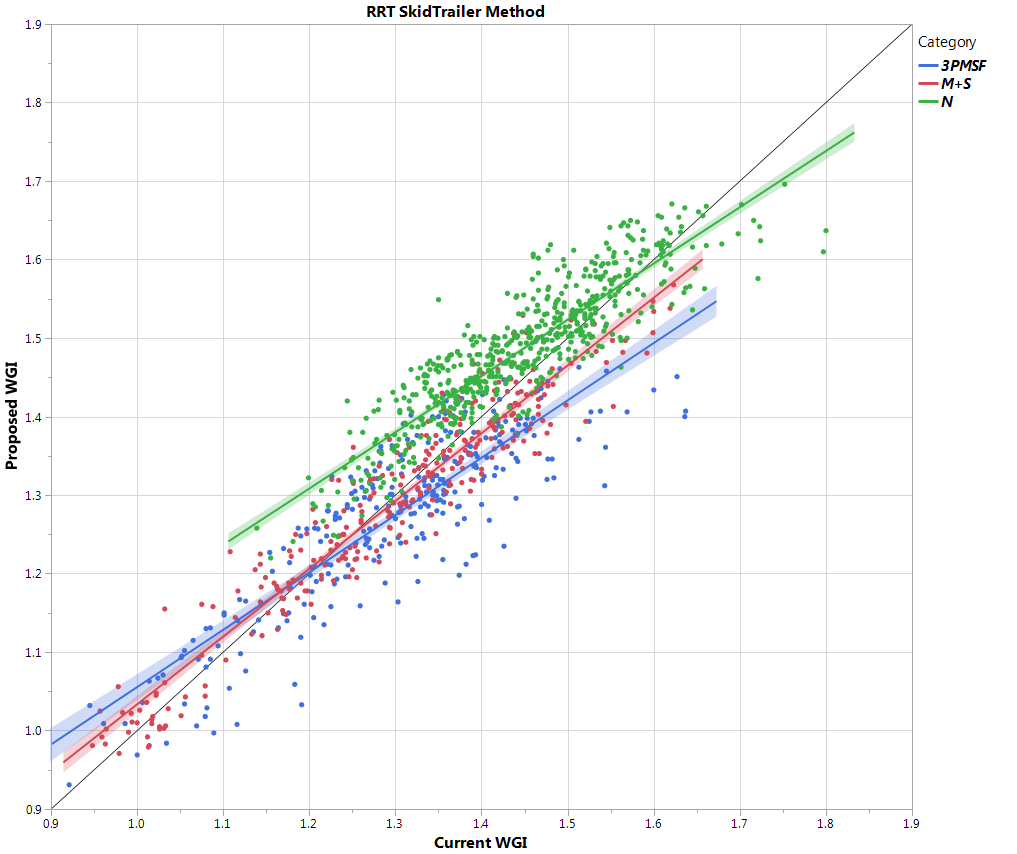 K=1.50
New WGI
Normal
M+S (not 3PMSF)
3PMSF
Current WGI
On average:
All points (Current WGI / new WGI) well distributed across the bisector line (= overall gap is minimized)

On average, for each tyre typology (Normal, M+S only, 3PMSF)
similar WGI values as current procedure

On the single tests results
The proposed procedure grants more stability (vs tests conditions) than current procedure: consequently possible differences in WGI (new vs current) on single tests results depend on the specific test conditions
15
BACKGROUND / RECAP


TRAILER method revision – RECAP and UPDATE


VEHICLE method revision


TIMELINE
16
Step 3 – Round Robin Tests Using VEHICLE methodology
Some of - but not all - the technical findings on trailer can be automatically transposed to vehicle methodology.

ETRTO (EU only) performed dedicated test campaign on vehicle:

to compare the variability of both TRAILER and VEHICLE methodologies

to check the correlation between the two modified methods (both methods should give same Index)
Technical findings on trailer directly applicable also to vehicle method
Tyres typologies and permitted temperature range- Stabilization of tyre performance prior testing

Dedicated technical analysis for vehicle method 
Usage of two vehicles with a “control” tyre (Bridge test)
Track friction description
corrections formulas (tailored for vehicle) 
…other… e.g. Vehicle, Tyres Inflation Pressure adjusted depending on actual axle load
17
VEHICLE – “BRIDGE TEST”
Currently used when size of the candidate tyre differs significantly from SRTT
VEHICLE 1

Control 
Vs
SRTT
VEHICLE 2

Candidate 
VsControl
+
Candidate 
VsSRTT
bridge
Bridge test increases significantly the dispersion
Possibility of bridge test is ELIMINATEDEven if it is recognized that it will be not possible to test on vehicle the full range of existing sizes (Load indexes).
For the “extreme” sizes trailer method shall be used.
VEHICLE – “FRICTION RANGE”
IN CASE OF TRAILER 		Elimination of BPN and µSRTT14’’
Friction Range µSRTT16” [0.65 ; 0.90 ]

IN CASE OF VEHICLE- Not possible to measure the µSRTT16” [on trailer] agreed to use the corresponding parameter on vehicle: BFC (SRTT16’’)correlation  µSRTT16” [on trailer]  <->  BFC(SRTT16’’)  [on vehicle] depends on both vehicle and trailer used
On average
µSRTT16” [on trailer] = (0.65-0.90) corresponds to BFC(SRTT16’’)  [on vehicle] = (0.57-0.79)
19
VEHICLE – “CORRECTION FORMULAS”
Same formulas as trailer: 4 “optimized terms but tailored for vehicle
Correction coefficients [a, b, c, d] minimize the dispersion of the tests results for each tyre typology
K-vehicle: minimize the difference new procedure for TRAILER vs new procedure for VEHICLE.
Using ETRTO dataset of the tyres tested on both vehicle and trailer
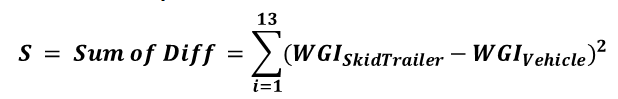  K-vehicle = 1,87
VEHICLE – ADDITIONAL CONSIDERATIONS
The possible gap between trailer and method is minimized. 

No method (trailer or vehicle) provides systematically higher or lower WGI results
TRAILER
VEHICLE
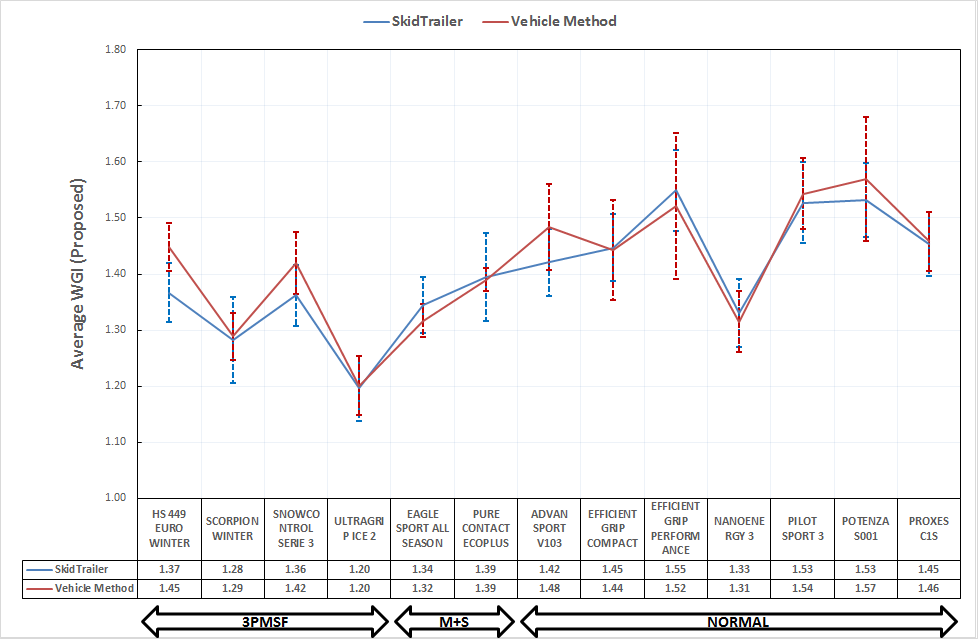 Proposed amendment of paragraph 4 of ISO 23671:2015
For the evaluation of the wet grip index (G) of a candidate tyre, the wet grip braking performance of the candidate tyre is compared to the wet grip braking performance of the reference tyre on a straight, wet, paved surface. It is measured with one of the following methods: 
	- vehicle method consisting of testing a set of tyres mounted on a commercialized vehicle;
	- test method using a trailer or a tyre test vehicle equipped with the test tyres.
In case of verification of the wet grip index (G) the same test method [i.e. Trailer / Vehicle] used for its declaration shall be used.
3PMSF
M+S
Normal
21
TRAILER & VEHICLE – IMPROVEMENT BY THE NEW FORMULAS
* Improvement to be considered jointly with the number of candidate tyres
BACKGROUND / RECAP


TRAILER method revision – RECAP and UPDATE


VEHICLE method revision


TIMELINE
23
TIMELINE
FROM PREVIOUS INDUSTRY MEETING / GRBP INFORMAL DOC
ACTIVITIES ENLARGED AT ISO level	- Robust technical approach	- Worldwide Harmonization
EC 1222     Review study     Reproducibility to be improved!
Informal doc. GRBP
TRAILER activities
ETRTO (EU) & JATMA (Jap)
Working doc. GRBP
(tbc)
Informal doc. GRBP
TRAILER activities
RMA (USA) test + ETRTO (EU) analysis
VEHICLE testing activities
ETRTO (EU)
Completion of data analysis
ISO
NWIP
CD approved
DIS registration
DIS validation
APPENDIX
25
CURRENT WET GRIP TEST - TECHNICAL PRINCIPLES
For the calculation of the wet grip index of a candidate tyre, the wet grip performance of the candidate tyre is compared to the reference tyre ASTM SRTT 16’’ (Standard Reference Tyre Test). 
 Thus it is a COMPARISON TEST.
The wet grip index can be measured with one of the 2 following methodologies (today considered as equivalent):
TRAILER using a trailer towed by a vehicle
VEHICLE
using an instrumented passenger car
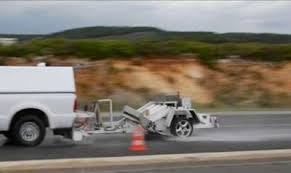 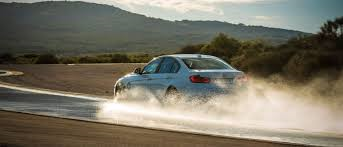 1 tyre mounted on a specific tool
OUTPUTpeak braking force coefficient (μ peak) 
highest value of the ratio  braking force / vertical load
1 set of 4 tyres mounted on a commercialized vehicle
OUTPUTAverage Deceleration (AD)
measured during braking
WET GRIP TEST METHOD - CURRENT REGULATORY FRAMEWORK
TRAILER METHODOLOGY

The tyre to be tested is fitted on a specific position for measurements (test position)

The brake in the test position is applied maintaining the specified speed (65 km/h) and the specified Load (depending on the Load Index of the tyre) until test-tyre lock-up

The ratio braking force / vertical load is acquired in real time: the highest value of this ratio provide the wet grip performance of the tyre.It is called tyre peak braking force coefficient (μ peak )
μ peak
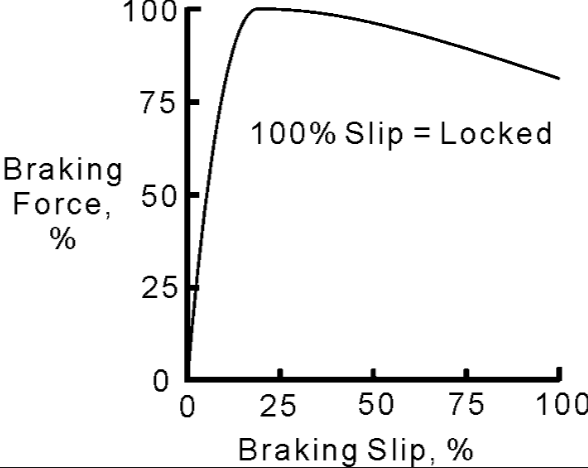 27
WET GRIP TEST METHOD - CURRENT REGULATORY FRAMEWORK
VEHICLE METHODOLOGY

An instrumented passenger car, equipped with an Antilock Braking System (ABS).Starting with a defined initial speed, the brakes are applied on four wheels at the same time to activate the ABS
The average deceleration AD is calculated between two pre-defined speeds (8020km/h).
Braking Force Coefficient  BFC = AD / g
VEHICLE METHODOLOGY USING CONTROL TYRE SET (BRIDGE TEST)

Where the candidate tyre size is significantly different from that of the reference tyre (SRTT), a direct comparison on the same instrumented passenger car may not be possible. 

In that case the comparison between a candidate tyre and a reference tyre is obtained through the use of a control tyre set (so called “bridge”) and two different instrumented passenger cars.
CAR 1
Control 
Vs
SRTT
CAR 2
Candidate Tyre
VsControl
Candidate Tyre
VsSRTT
+
28
CURRENT WET GRIP TEST - APPLICABLE REFERENCE TYRES (ASTM)
SRTT 14’’

ASTM E1136	P195/75R14
SRTT 16’’

ASTM F2493	P225/60R16
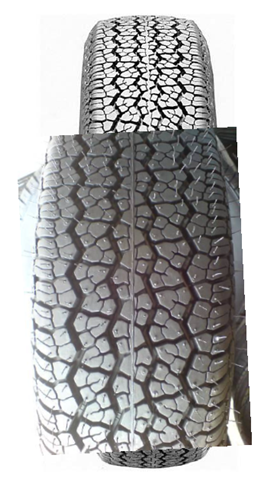 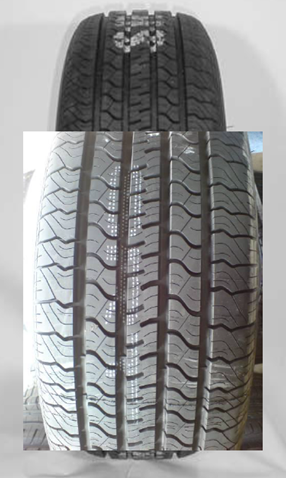 Will be discontinued
Must be used as reference tyre to determine the relative wet grip performance of the candidate tyre
It can be used to verify / certify 
track friction properties 
(one of the 2 possible methods)
29
CURRENT WET GRIP TEST - TECHNICAL PRINCIPLES
Mathematical corrections are applied to align the results when the tests are performed in different conditions: i.e. different test locations (tracks) or different weather conditions (temperatures).
Linear correction in friction to estimate the value of the index at the reference friction (track) µ0
This ratio is a raw index of the measured friction of the candidate tyre vs the SRTT16’’ at the tests conditions (Temp, µSRTT16)
Linear correction in temperature to estimate the value of the index at the reference temperature T0
The mathematical corrections (coefficient A and B) depend on category of use of the candidate tyre:	
	- Normal Tyres
	- Snow Tyres (all tyres marked M+S, including the tyres marked also 3PMSF)
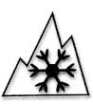 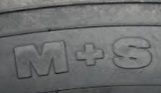 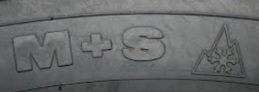 CORRECTION FORMULAS – BASIC IDEA
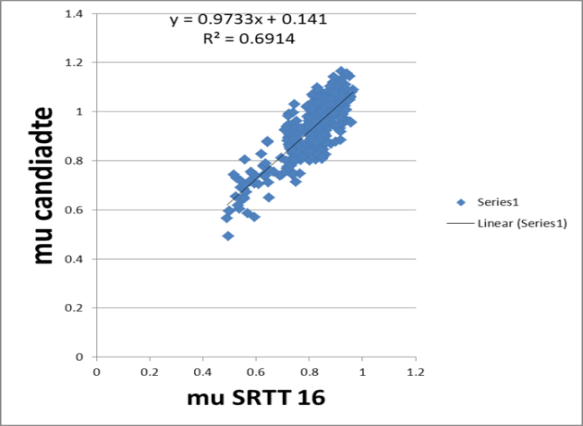 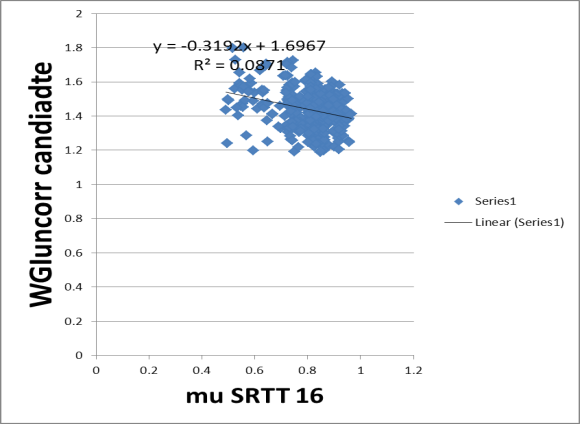 WGI raw
No relation between
Ratio WGI raw and µ-SRTT16 

Correction should NOT be applied 
to WGI raw (as done today)
Evident linear relation between 
µ-cand and µ-SRTT16 (track friction)

Correction should be applied directly to µ-cand tyre
TRAILER METHOD – mu Ref
Reference mu = 0.85 (ref. conditions) unchanged vs current ISO / R117 test method

 keep consistency between this revised edition and previous edition of this standard
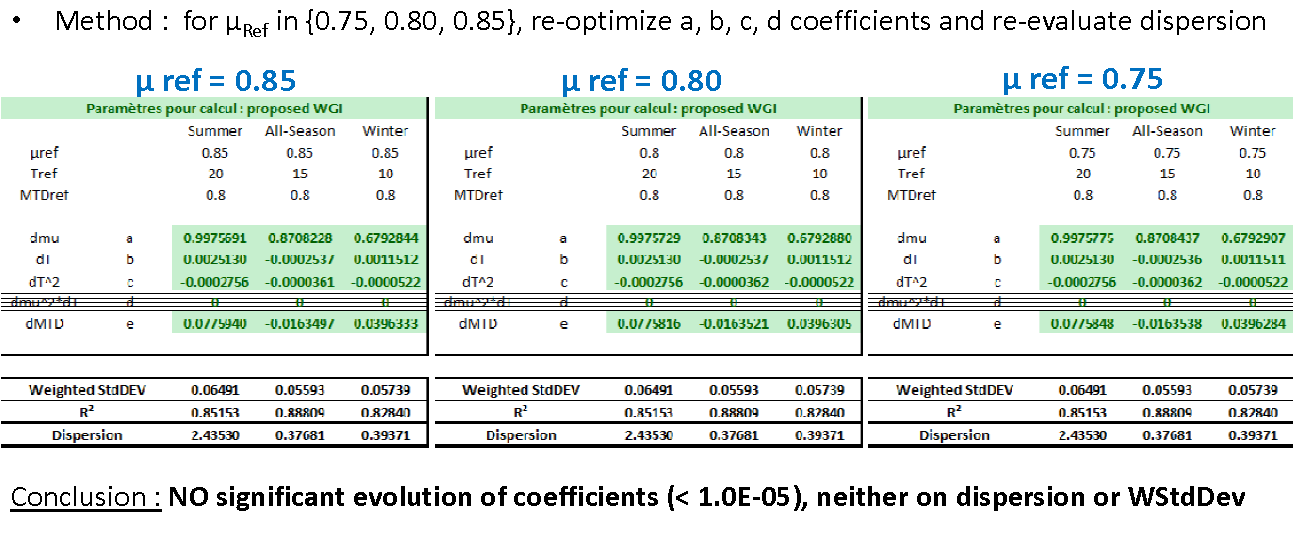 32
VEHICLE METHOD – OTHER POINTS
Vehicle
- Age of the car < 5 years 
- mechanical conditions according to car manufacturer recommendations- no alert from ABS (e.g. lights warnings).
- No substantial modification of the vehicle & specifically no modification of the braking system
Tyres Inflation Pressure (front axle tyres)	- differentiation standard load and XL (same as trailer)	- adjusted by a formula: 	based on actual load of the vehicle + load transfer during braking (+ 30%~)
33
ISO 23671:201x - TIMELINE
New Project approved (TC31 plenary meeting)		2017, May
WG12 - Kick-off meeting, Working Draft			2017, Sept
ISO WG12 WebEx’s					2017, Oct  March
ISO WG12 meeting (Washington), CD agreed		2018, April
CD submittal for ballot				2018, June
CD approved with technical comments			2018, August

DIS registered (submittal for ballot)			2019, June

DIS validation - Text publicly available

IS publication					2020, May [Deadline]
We are here
DIS registration should be prior working document at UN to grant alignment ISO – R117
34
ISO CD 23671:201x – BALLOTS RESULTS
No disapprovals, 
12 approval votes
5 approval votes with comments.
3 abstention
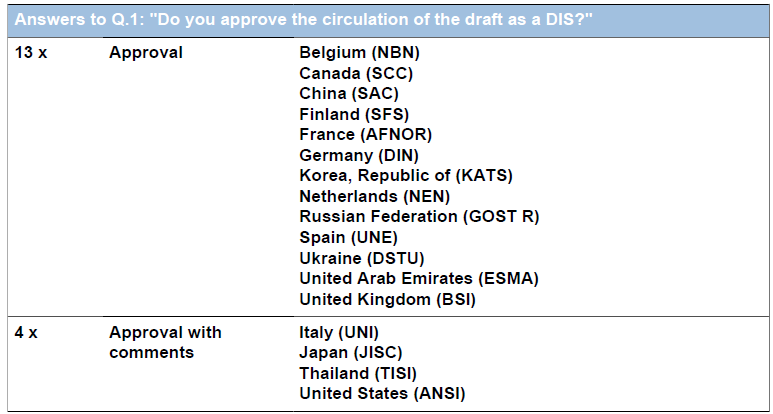 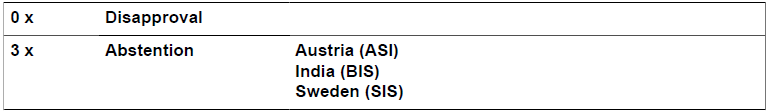 35